Family and Friends
Unit : 1
Lesson : 2
Find the words
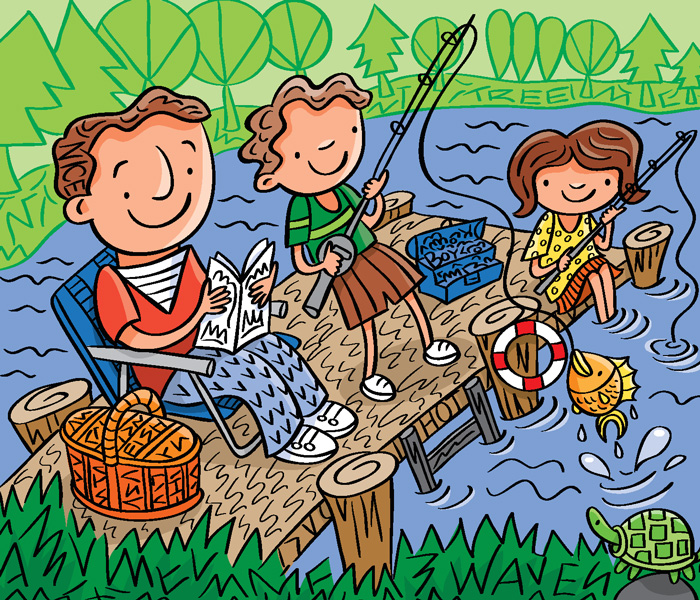 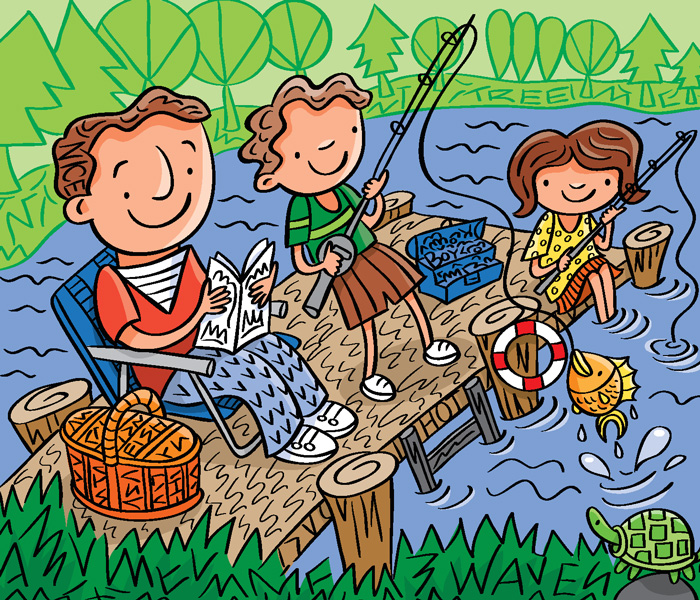 fish
 boy
 hot
 wave
 tree
 nice
What difficulties physically challenged people might face?
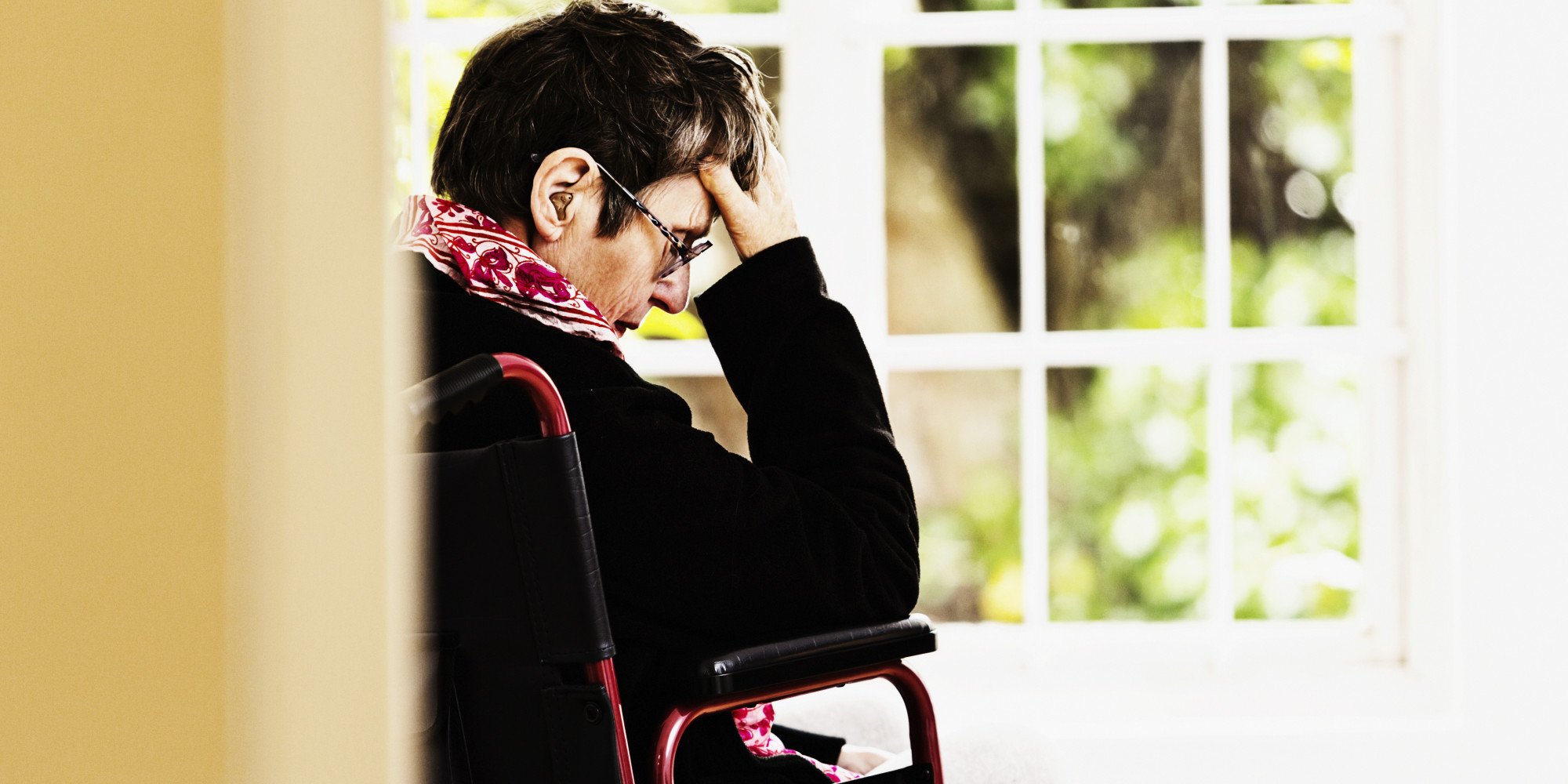 It is difficult for physically challenged people to walk up the stairs while sitting in a wheelchair.
They need special care which may not be provided.
They cannot ride a car or a bike which can limit their personal freedom.
a reporter
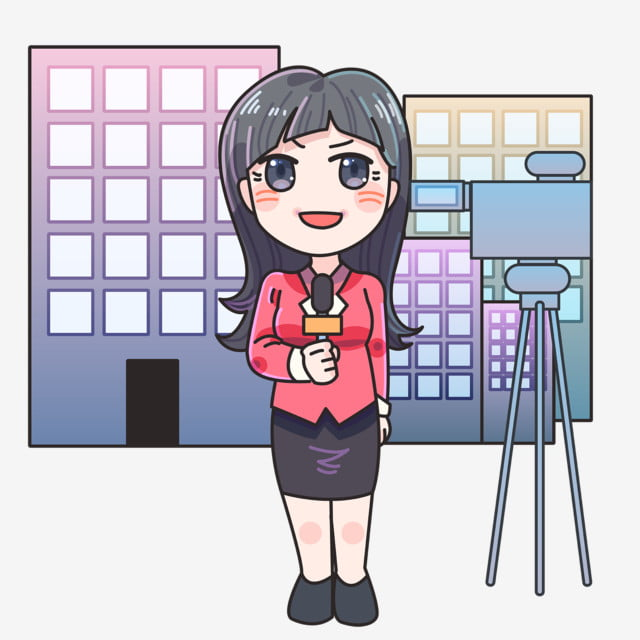 Who am I ?
Would you like to be a reporter ?
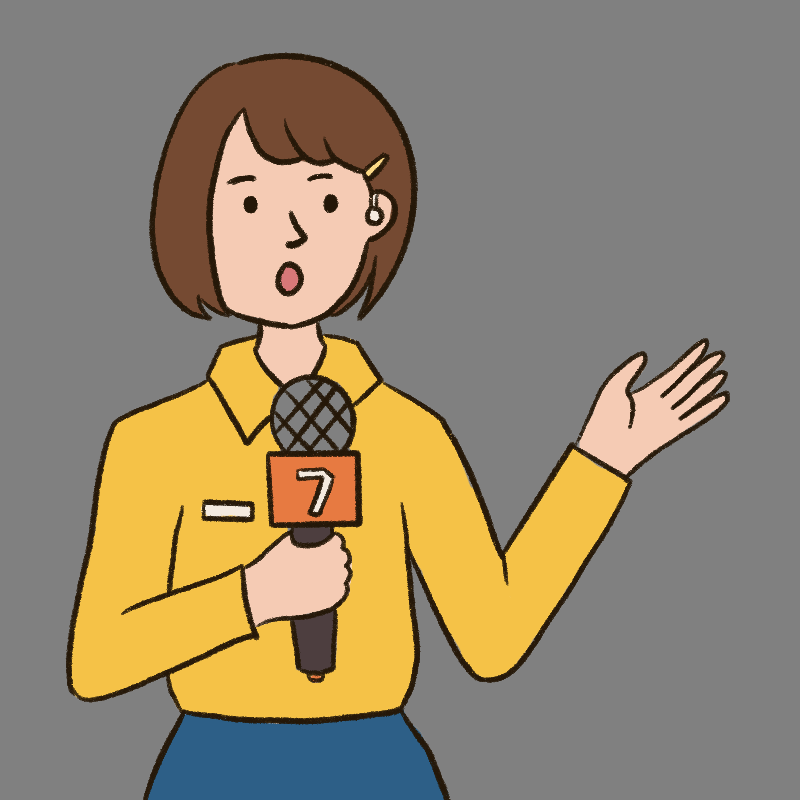 What does a 
reporter do?
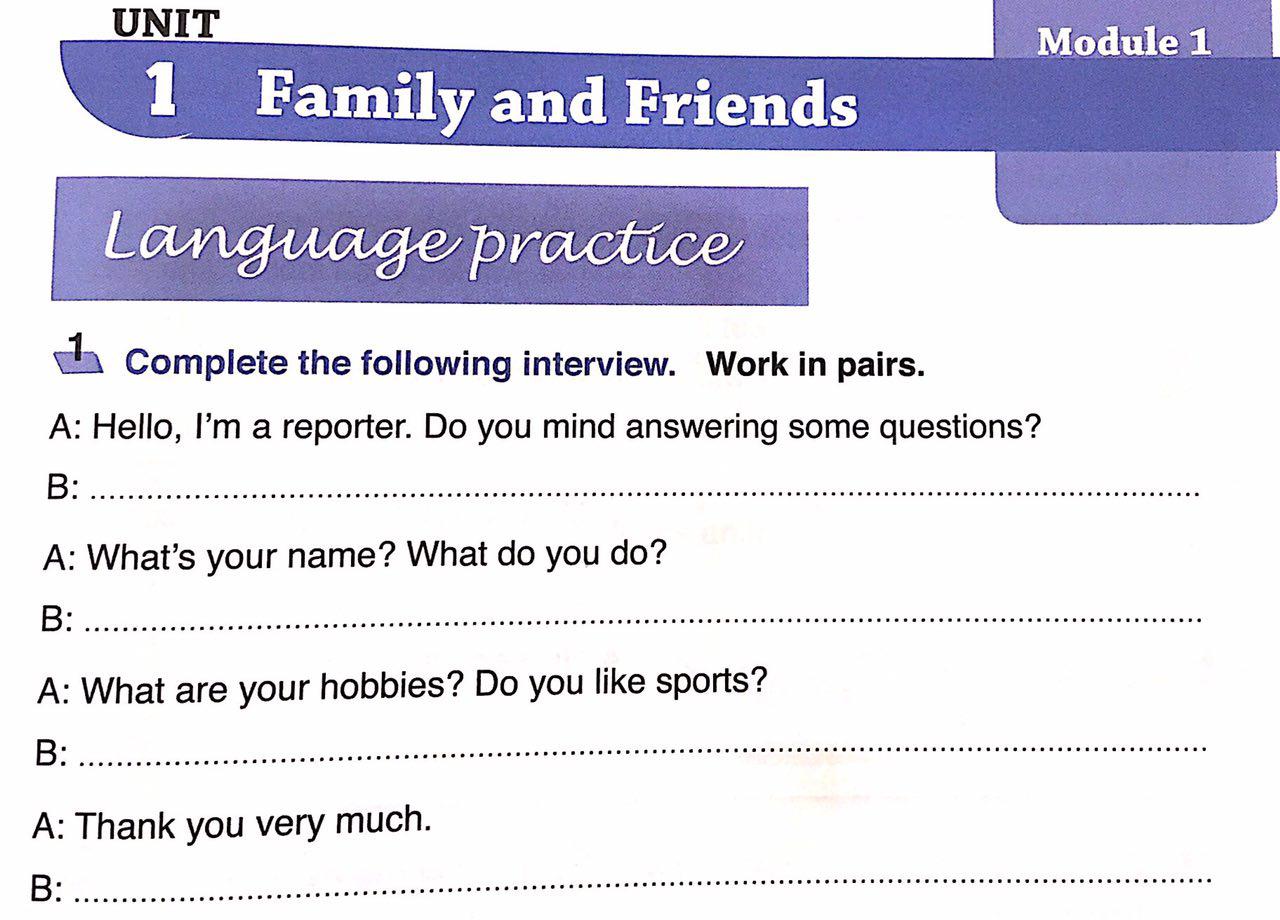 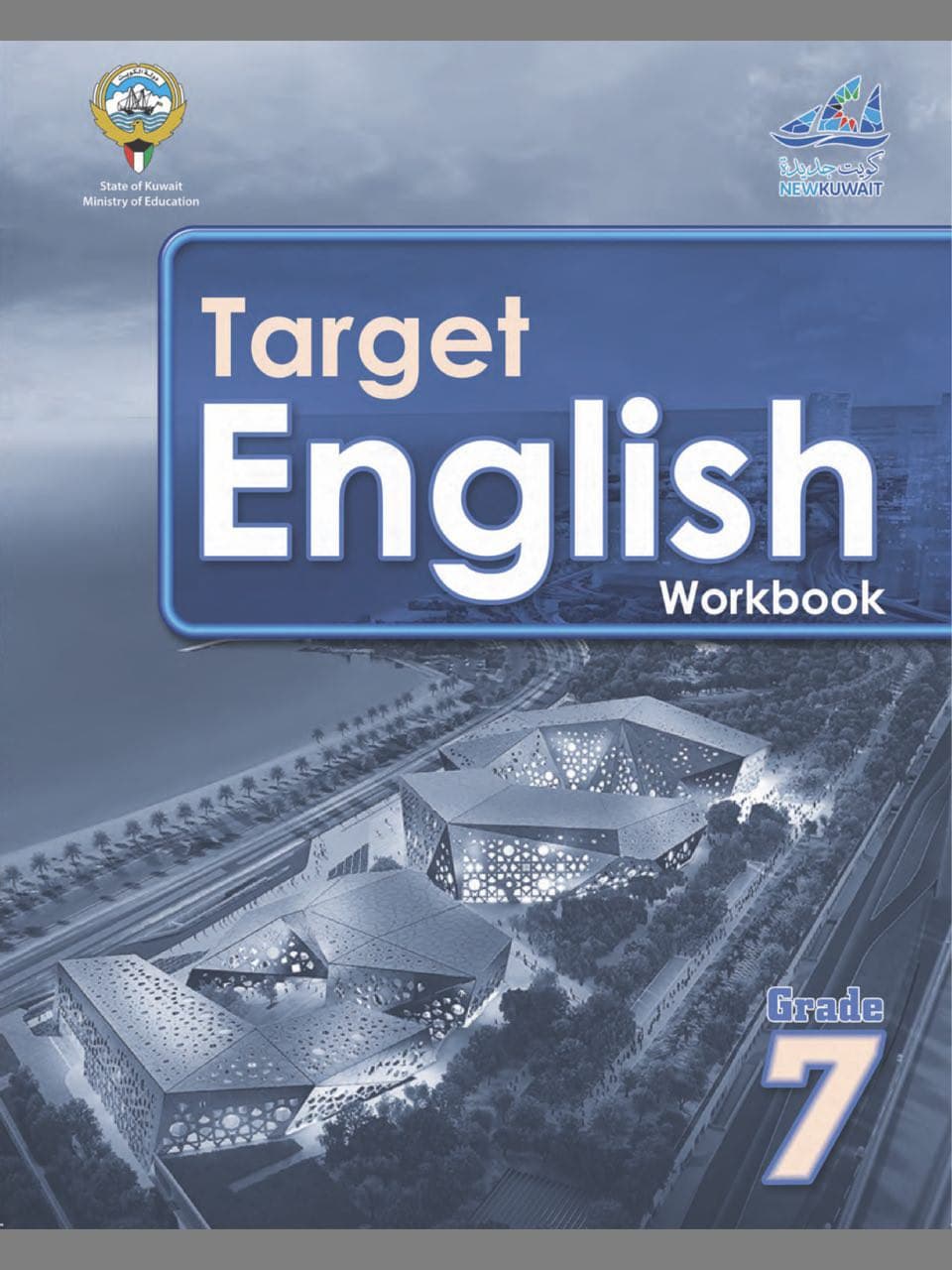 WB : 11
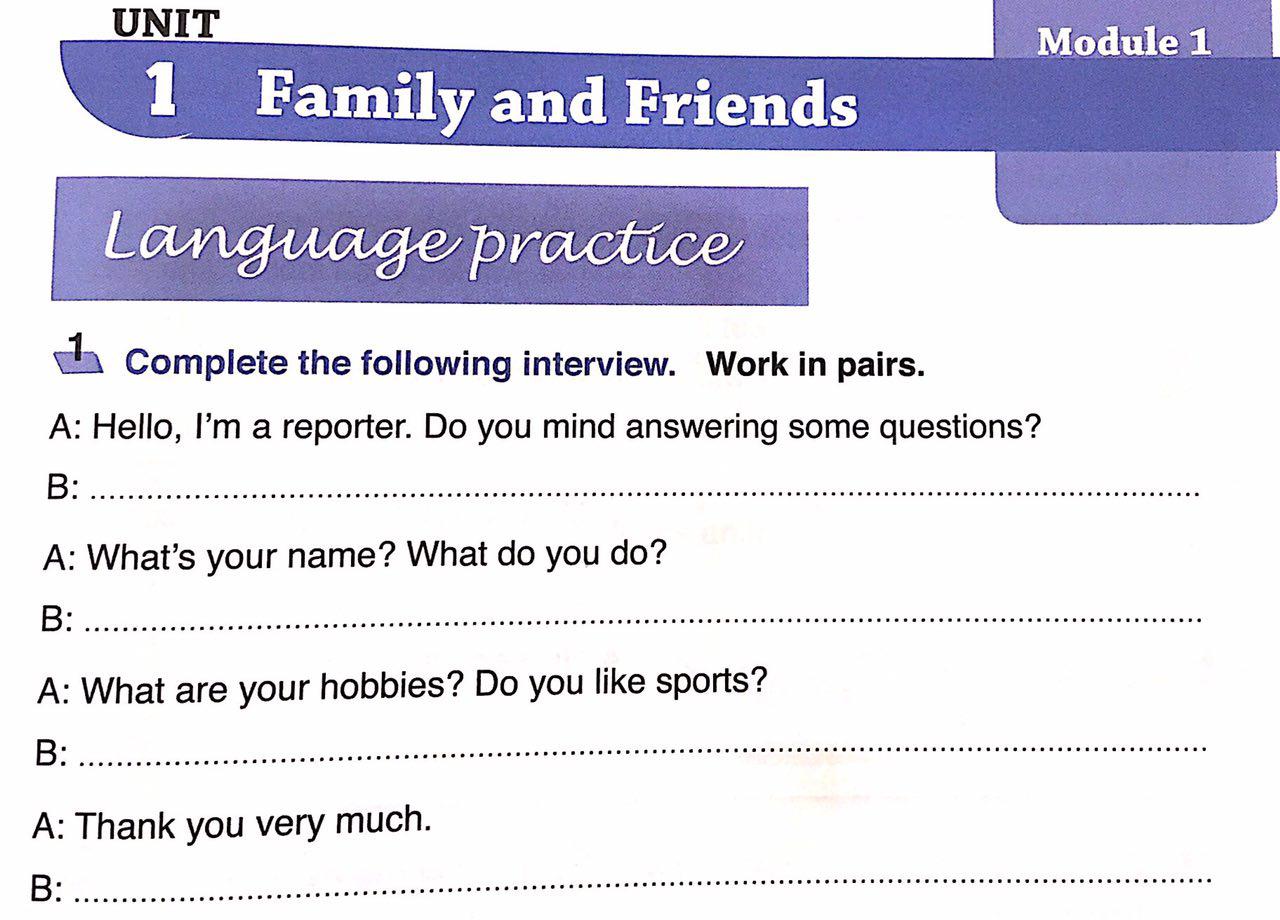 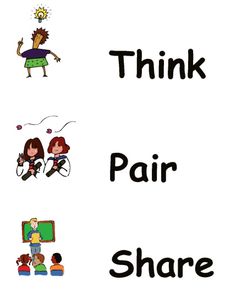 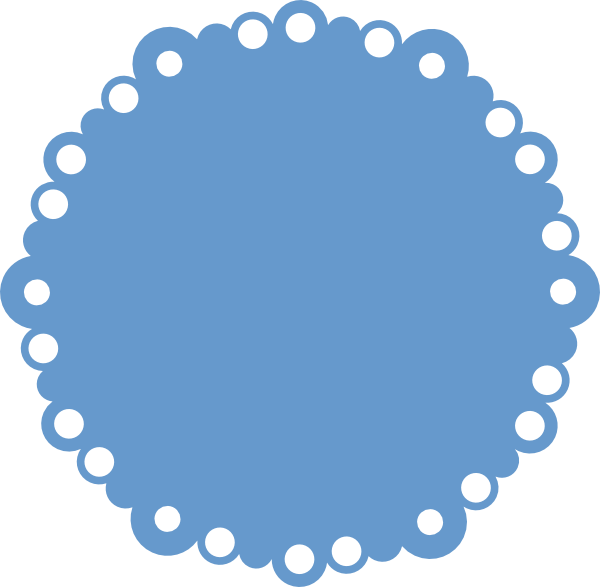 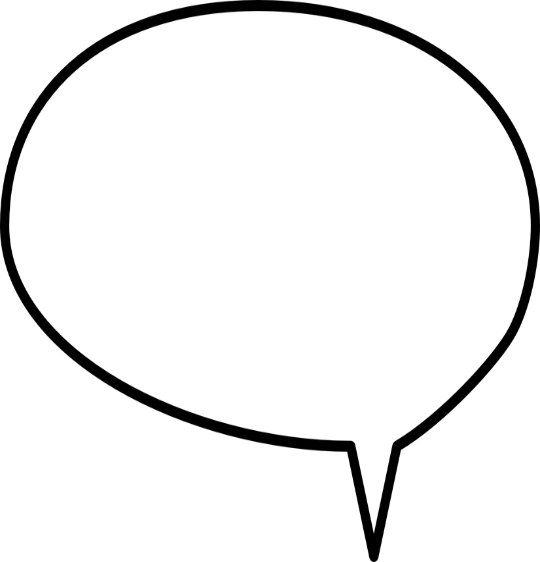 Hello.
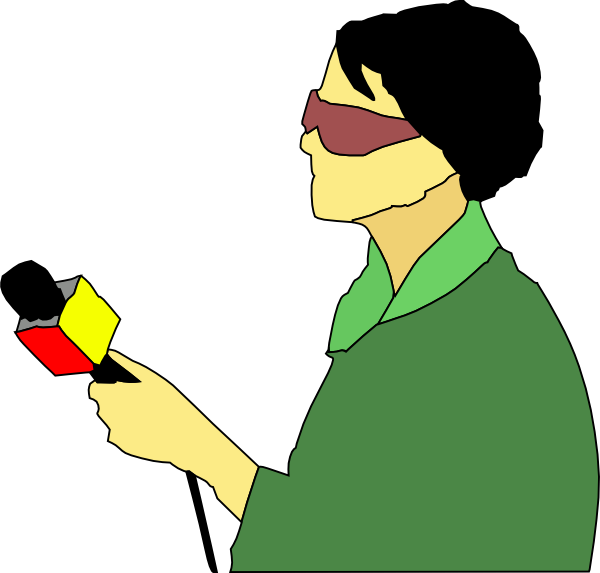 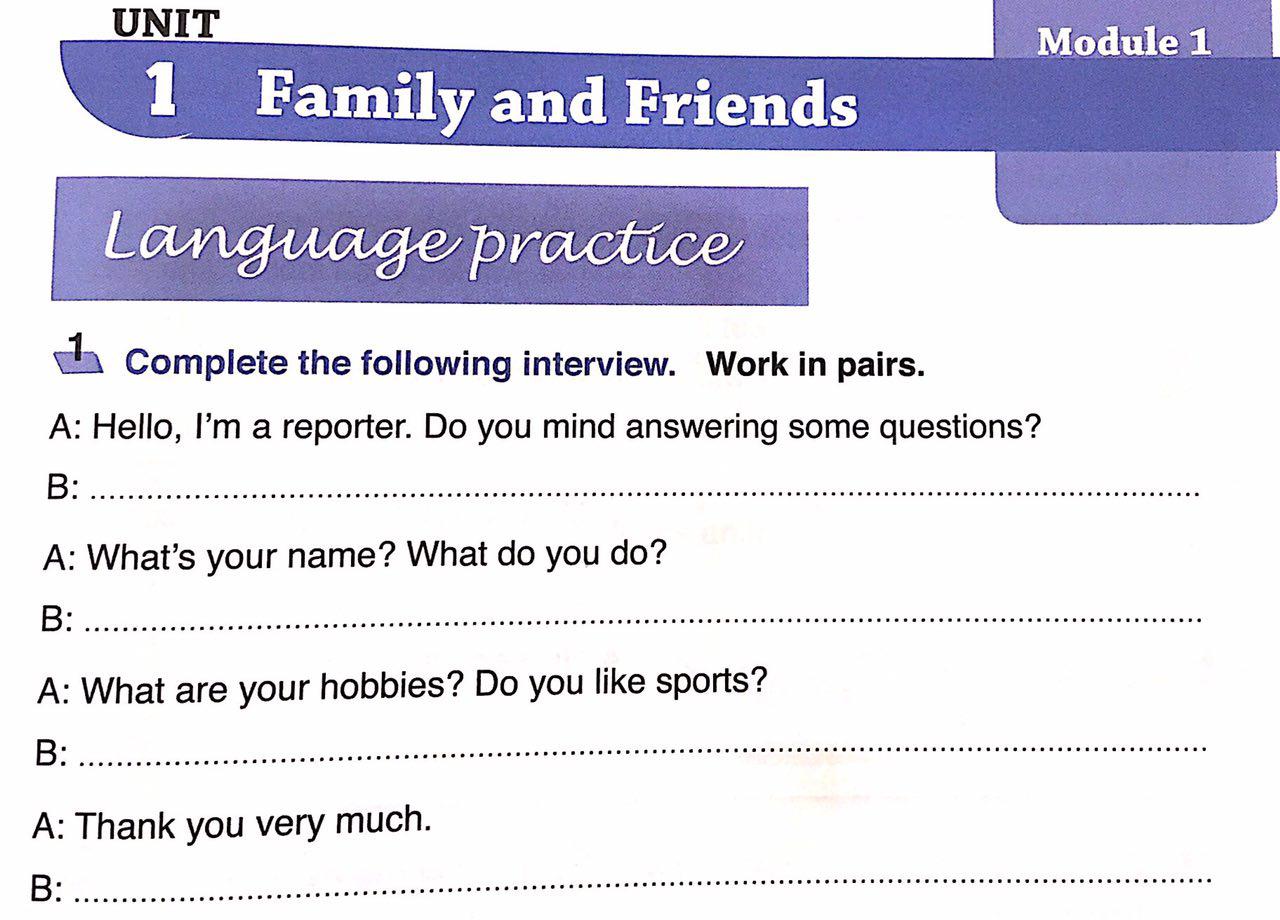 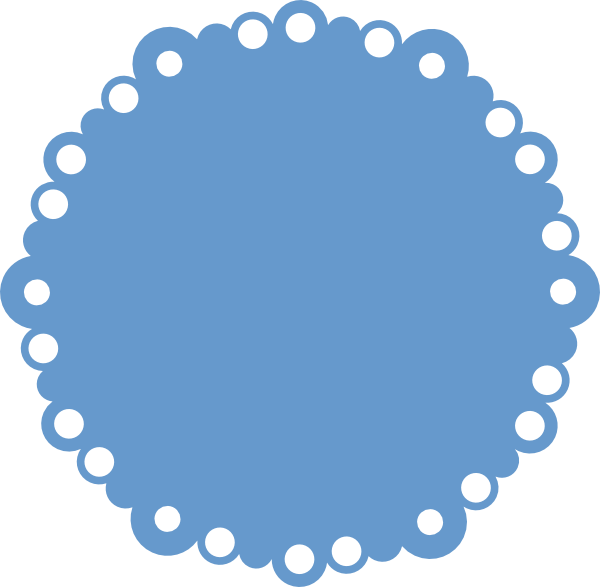 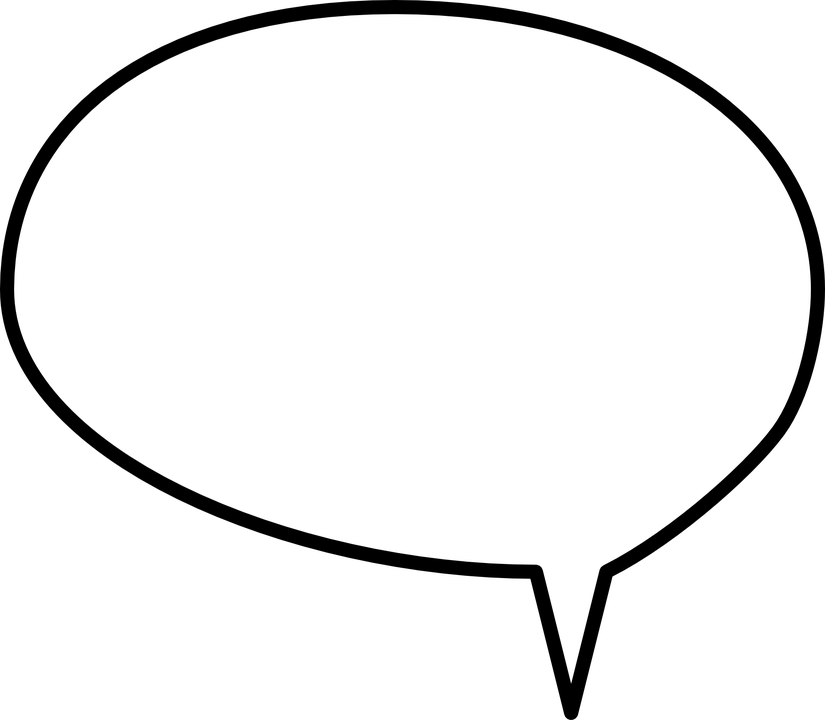 I’m a reporter.
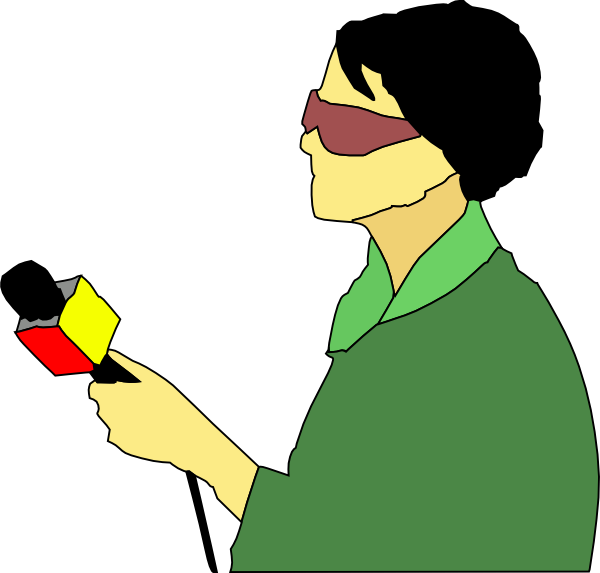 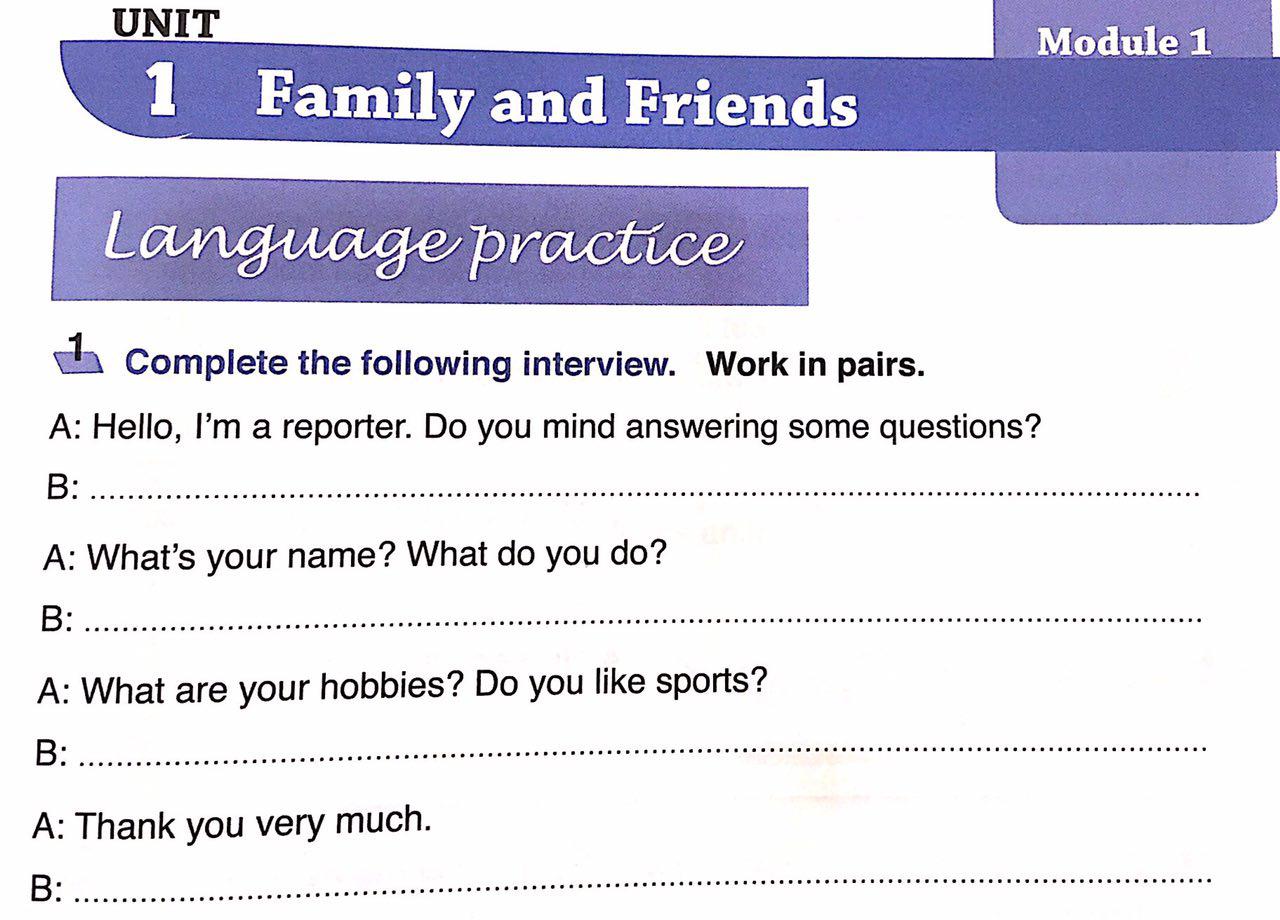 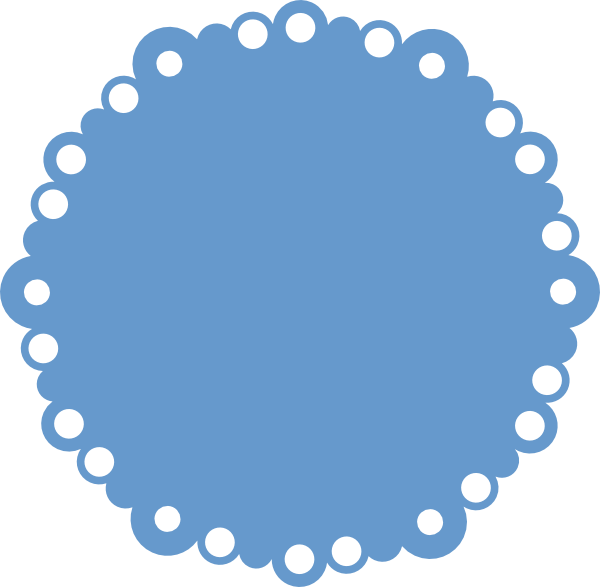 Do you mind answering
 some question?
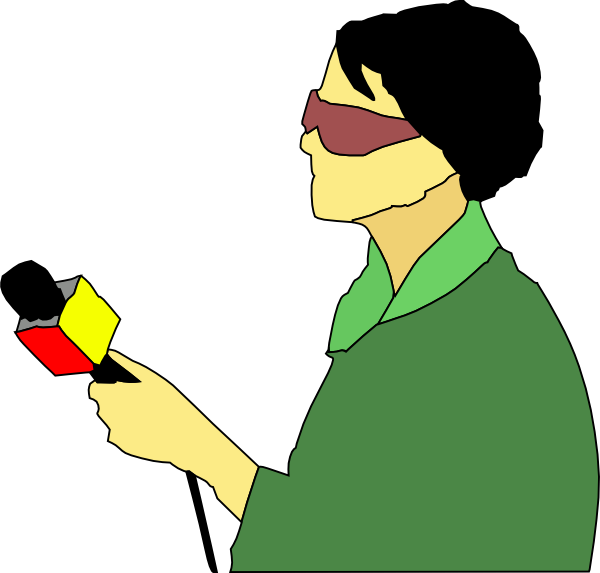 Check your answers
Hello, I’m a reporter. Do you mind 
answering some questions?
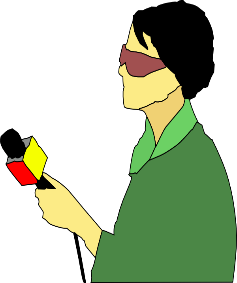 Of course not. Go ahead.
What’s your name? What do you do?
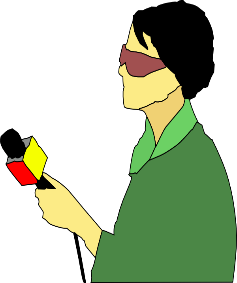 My name is ----------. I’m a student in grade 7.
What are your hobbies? Do you like sports?
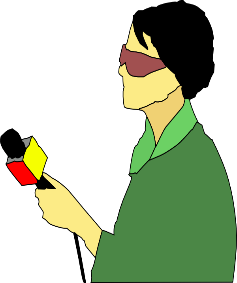 I like --------------------. 
Yes, I do./ No, I don’t.
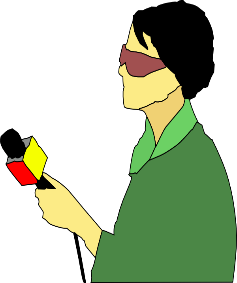 Thank you very much.
You are welcome.
It is your turn to speak
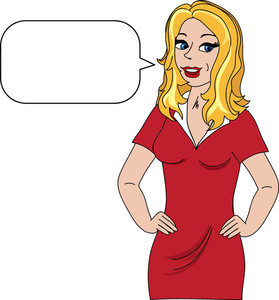 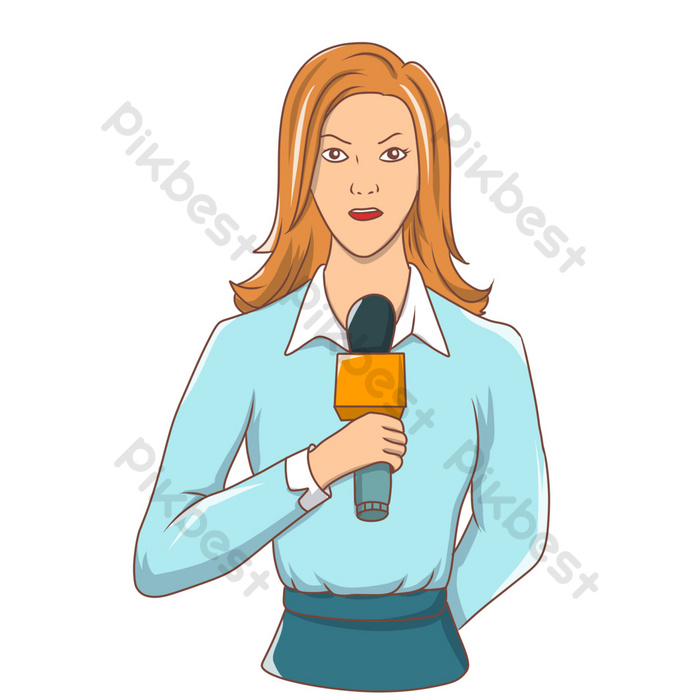 reporter
famous
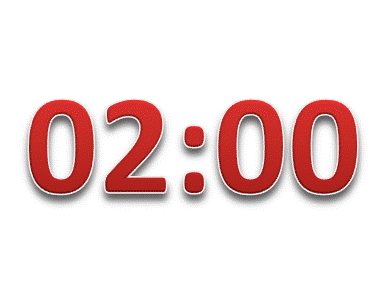 Work in pairs
2) You are a reporter working on a survey about people’s hobbies.
Interview your partners.
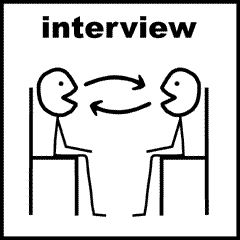 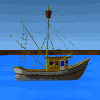 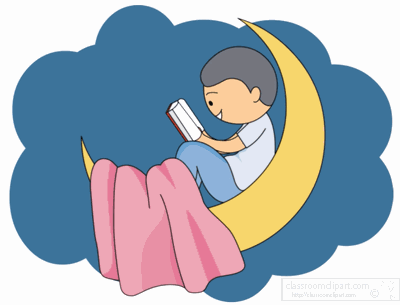 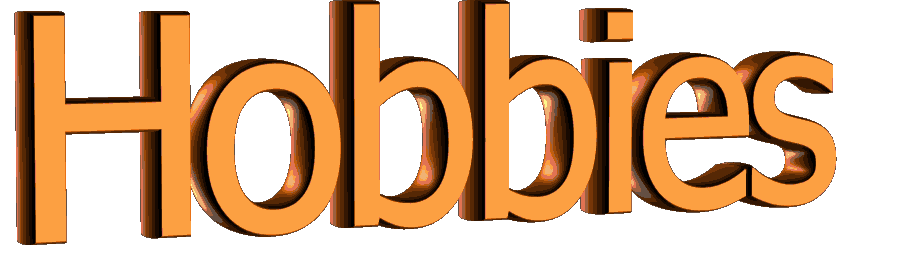 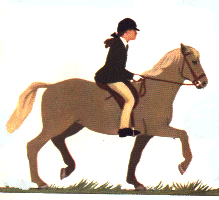 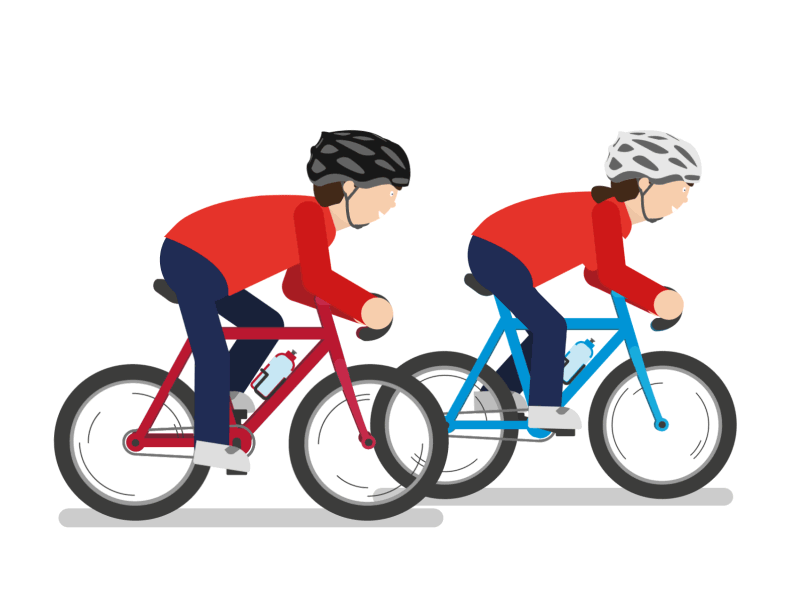 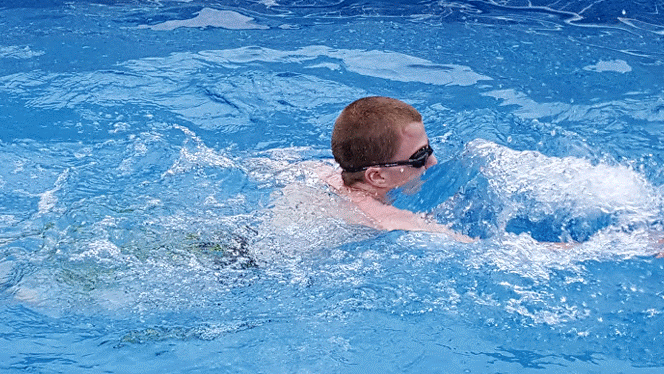 Perform your interviews.
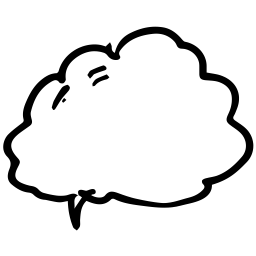 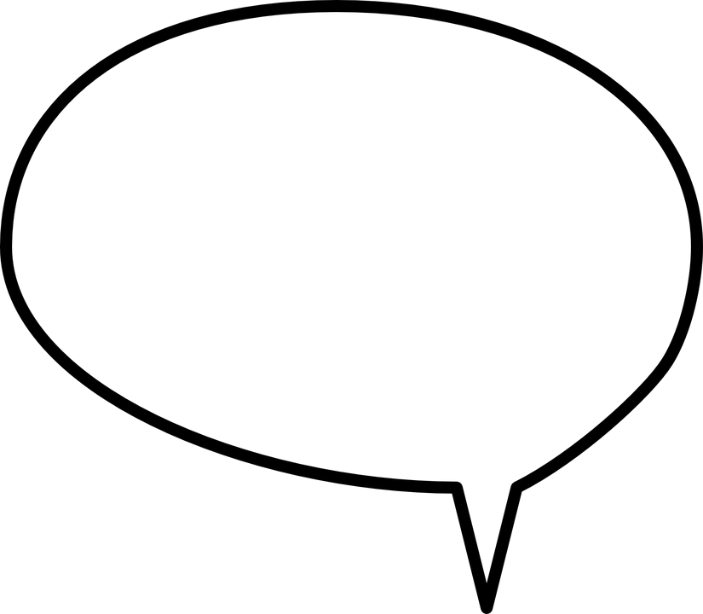 Can you tell us about your favourite hobby?
My favourite hobby is swimming.
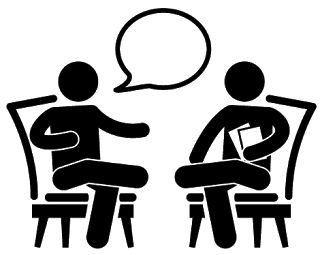 Thanks
 a lot.
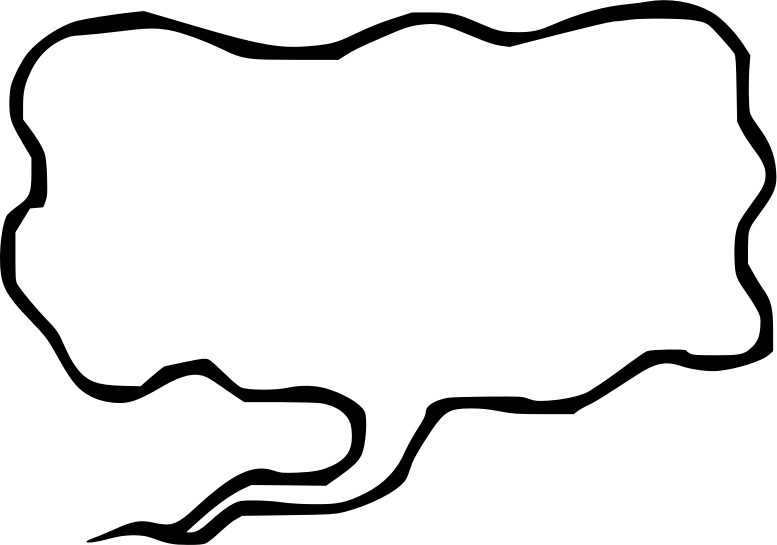 I love reading and skiing.
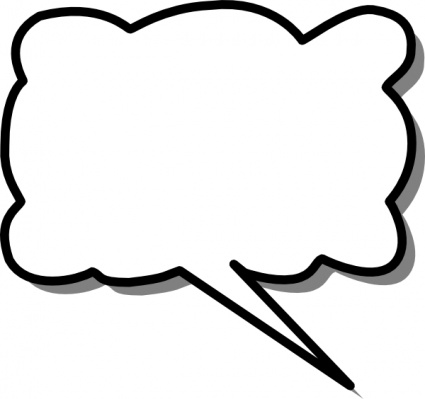 Do you have other hobbies?
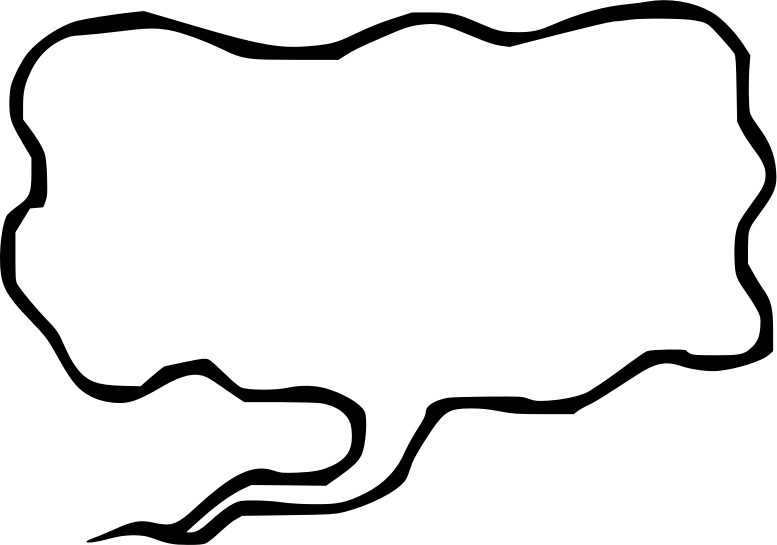 You’re most welcome any time!
your family tree
Pop-Pop
Mama
John
Auntie
Mum
Mummy
Ana
Me!
Draw your family tree
Thanks!
Does anyone have any questions?

addyouremail@freepik.com
+91 620 421 838
yourcompany.com
Please keep this slide as attribution
Here goes my mum & auntie!
Auntie Janet
Mum
Neptune is the farthest planet from the Sun
Saturn is a gas giant and has several rings
About my auntie and her family
John
Aunt Janet
Cousin Ana
They were married for 9 years and then broke up
She is now a single mum and has my cousin
9 years old, daughter of John and Janet’s
2009
Year John and my Auntie got a divorce
2010
Year my cousin Ana was born
More family members
Uncle Tim
Uncle Jim
Mummy’s brother
Tim’s husband
Cousin Harriet
Banny
Daughter of Tim & Jim’s
Tim, Jim & Harris’ pet
Granny Perry
Grandpa Bill
Mummy’s mum
Mummy’s dad
Marriage dates
1960
2000-2009
2013
Pop-pop & Mama, Pluto is a dwarf planet
John and Auntie Janet, Ceres is an asteroid
My Mummies, the Sun is the star at the center
Where does my family come from?
Russia
Earth is the third planet
Canada
Mars is a cold place
Argentina
Mercury is small
Kawaii avatars icon pack
Alternative resources
Alternative resources
Here’s an assortment of alternative resources whose style fits that of this template

Photos:
Family With Dog
Lgbt mothers outdoors in the park with their children

Vectors:
My family tree
Flat family tree with cheerful characters
Hand drawn trees
Trees collection in hand drawn style
Flat design people avatars pack

Icons:
Family life
Resources
Did you like the resources of this template? Get them for free at our other websites!Photos:
Medium shot happy family in nature
Lgbt mothers at home on the sofa with children

Vectors:
Hand drawn farm animal collection
Different people avatars
Set trees of different kind in flat design
Tree collection of six
Collection of illustrated people avatars

Icons:
Kawaii avatars
Instructions for use
In order to use this template, you must credit Slidesgo by keeping the Thanks slide.
You are allowed to:
- Modify this template.
- Use it for both personal and commercial projects.
You are not allowed to:
- Sublicense, sell or rent any of Slidesgo Content (or a modified version of Slidesgo Content).
- Distribute Slidesgo Content unless it has been expressly authorized by Slidesgo.
- Include Slidesgo Content in an online or offline database or file.
- Offer Slidesgo templates (or modified versions of Slidesgo templates) for download.
- Acquire the copyright of Slidesgo Content.
For more information about editing slides, please read our FAQs or visit Slidesgo School:
https://slidesgo.com/faqs and https://slidesgo.com/slidesgo-school
Instructions for use (premium users)
In order to use this template, you must be a Premium user on Slidesgo.
You are allowed to:
Modify this template.
Use it for both personal and commercial purposes.
Hide or delete the “Thanks” slide and the mention to Slidesgo in the credits.
Share this template in an editable format with people who are not part of your team.
You are not allowed to:
Sublicense, sell or rent this Slidesgo Template (or a modified version of this Slidesgo Template).
Distribute this Slidesgo Template (or a modified version of this Slidesgo Template) or include it in a database or in any other product or service that offers downloadable images, icons or presentations that may be subject to distribution or resale.
Use any of the elements that are part of this Slidesgo Template in an isolated and separated way from this Template.
Register any of the elements that are part of this template as a trademark or logo, or register it as a work in an intellectual property registry or similar.
For more information about editing slides, please read our FAQs or visit Slidesgo School:
https://slidesgo.com/faqs and https://slidesgo.com/slidesgo-school
Fonts & colors used
This presentation has been made using the following fonts:
Fredoka One
(https://fonts.google.com/specimen/Fredoka+One)

Capriola
(https://fonts.google.com/specimen/Capriola)
#ff5170
#fc2d4a
#e9e978
#64b35b
#a9d0eb
#79b0e6
#ff8751
#ff611a
Storyset
Create your Story with our illustrated concepts. Choose the style you like the most, edit its colors, pick the background and layers you want to show and bring them to life with the animator panel! It will boost your presentation. Check out How it works.
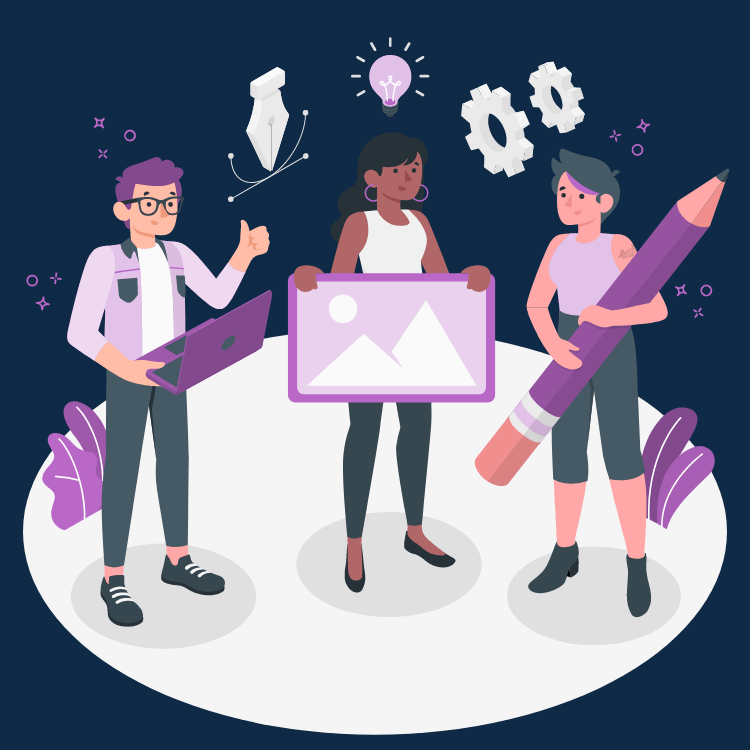 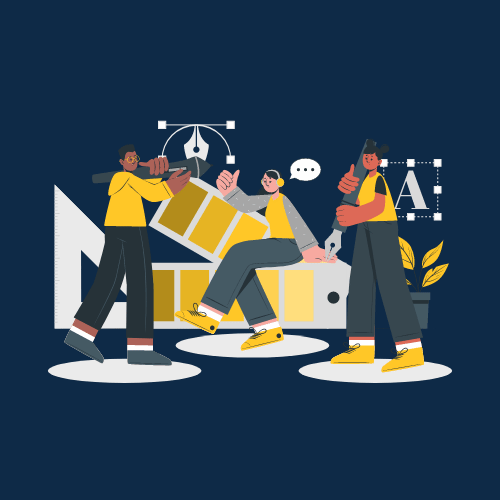 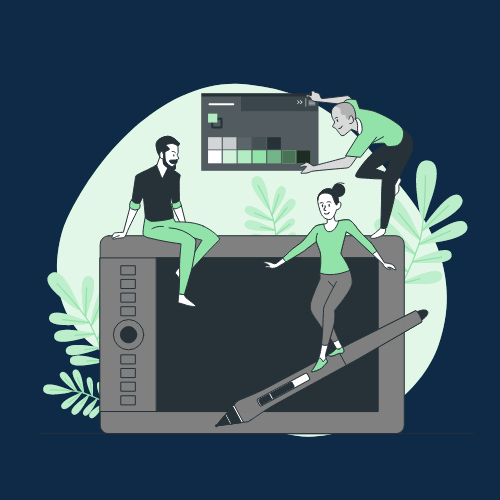 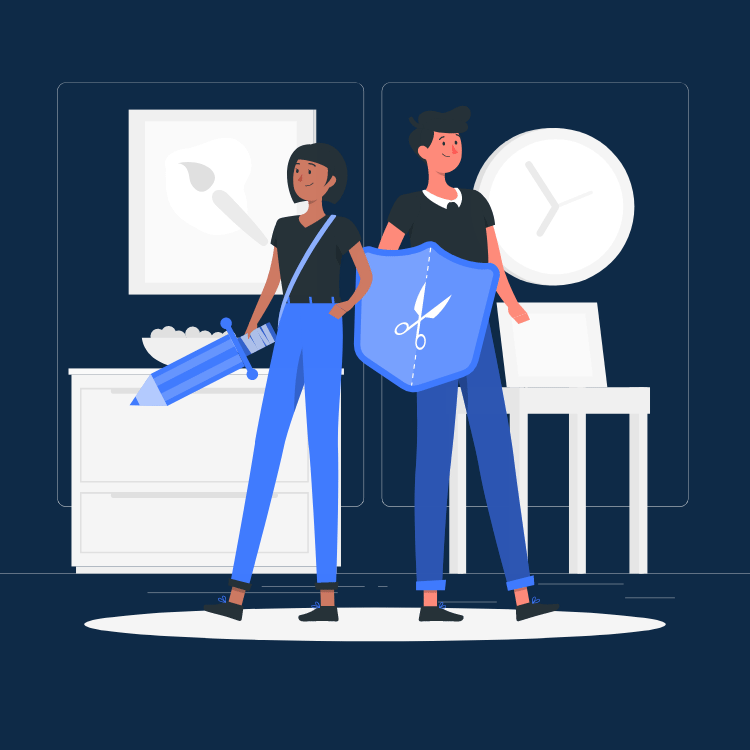 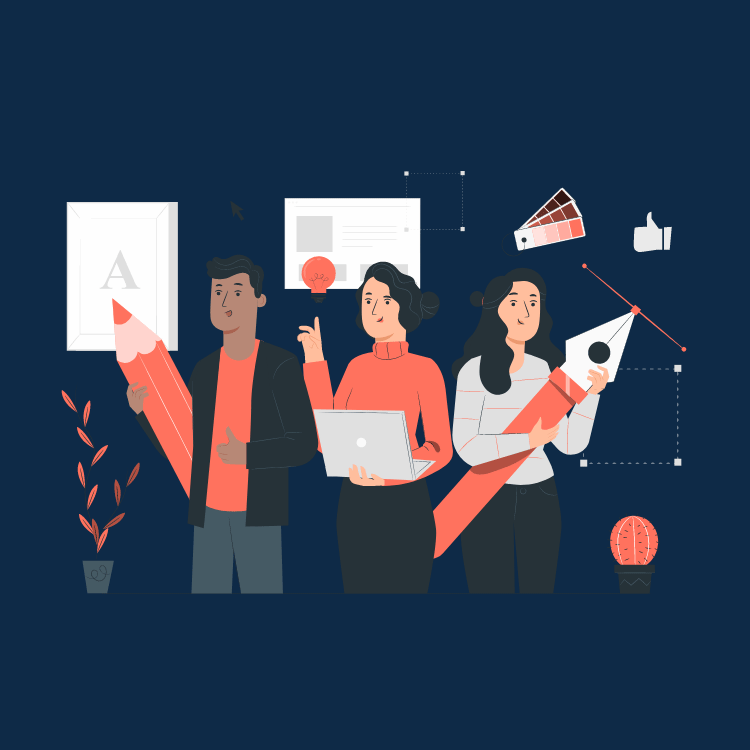 Pana
Amico
Bro
Rafiki
Cuate
Use our editable graphic resources...
You can easily resize these resources without losing quality. To change the color, just ungroup the resource and click on the object you want to change. Then, click on the paint bucket and select the color you want. Group the resource again when you’re done. You can also look for more infographics on Slidesgo.
FEBRUARY
JANUARY
MARCH
APRIL
PHASE 1
Task 1
FEBRUARY
MARCH
APRIL
MAY
JUNE
JANUARY
Task 2
PHASE 1
Task 1
Task 2
PHASE 2
Task 1
Task 2
...and our sets of editable icons
You can resize these icons without losing quality.
You can change the stroke and fill color; just select the icon and click on the paint bucket/pen.
In Google Slides, you can also use Flaticon’s extension, allowing you to customize and add even more icons.
Educational Icons
Medical Icons
Business Icons
Teamwork Icons
Help & Support Icons
Avatar Icons
Creative Process Icons
Performing Arts Icons
Nature Icons
SEO & Marketing Icons
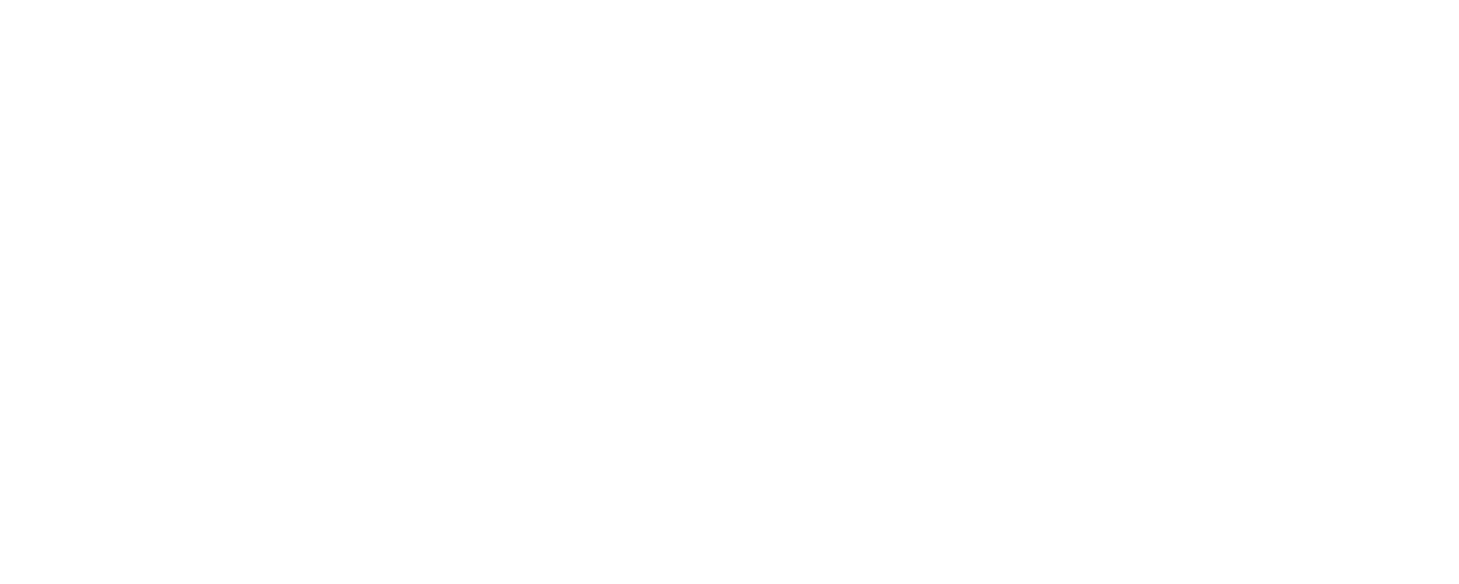